SÜT İNEKLERİNDE MASTİTİS SAĞILTIMINDA GÜNCEL TEDAVİ ŞEÇENEKLERİ

Hazırlayan: Vet. Hekim Şafak Ali KATRANCI

Danışman: Prof. Dr. Kutlay GÜRULAK
Mastitis Nedir ?
Meme’nin yangısına denir
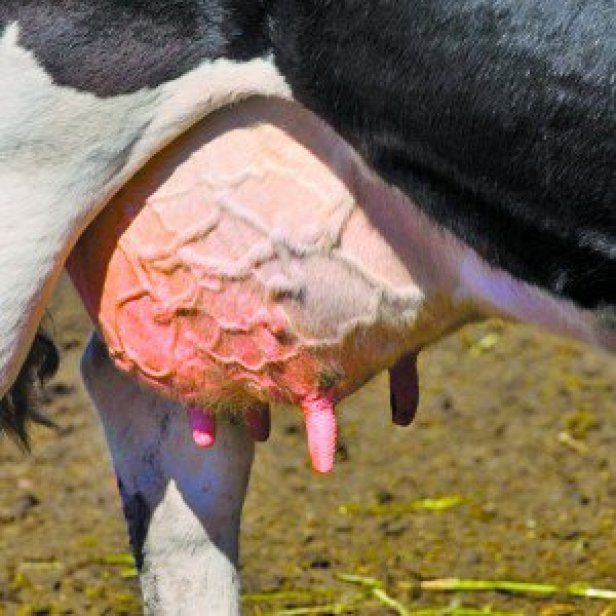 Normal
Mastitis
Şişme
Ağrı
Sıcaklık
Kızarıklık
Asimetri
İneklerde mastitis niye önemlidir?
Süt kaybına sebep

$ 170-200/İnek/yıl(Amerika)

 $ 2 Milyon/yıl(Amerika)
Dünya genelinde tedavisi en pahalı hastalıktır
kesim
Kayıp
Mastitis nelerle ilişkilidir?
İnek sağlığı
Meme lobunda fonksiyon kaybı
Süt veriminde düşme
İneğin ölmesi

İnsan sağlığı
Süt kalitesinde düşme
Antibiyotik kalıntısı
Mastitisin şiddeti?
Subklinik Mastitis
mastitis vakalarının %~ 90 -95’i
Meme ve süt normal görünümde
Ortalama SHS (skore 3-5)
Süt veriminde azalma(%~ 10)
Süreç uzun sürer
Klinik Mastitis 
Mastitis vakalarının %~ 5 – 10’u
Memede yangı
Sütte yoğunluk artar ve pıhtı
Akut 
Klinik mastitisde en çok görülen tip
Kötü süt
İştahın azalması
depresyon
Hızlı tedavi gerektirir
Kronik 
Kötü süt
İnek sağlıklı görülebilir
Mastitisin Sebepleri?
Bakteri (%~ 70)
Maya ve mantar (% ~ 2)
Bilinmeyen (%~ 28)
 Fiziksel
 Travma
 Şiddetli hava değişimi
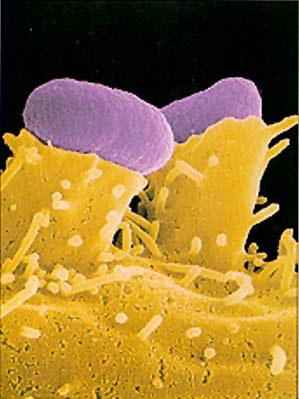 Bu organizmalar nereden gelir?
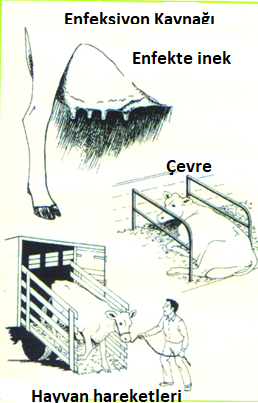 Enfekte Meme
Çevre
Yatak
Toprak
Su
Gübre
Hayvan hareketleri
Mastitis nasıl gelişir?
İnek
Kan yolu ile, Meme bütünlüğünün bozulduğu durumlarda, Meme başından
Predispose faktörler
Travma(Yaralanma, sıcaklık ve soğukluk
İmmunitenin zayıflaması(Doğum, operasyon girişimleri vb)
Beslenme
organizma
Çevre
inek
Enfeksiyon
Organizma meme kanalına girer


Memede göç ile alveollere kadar ilerler


Kollonize olan MO’lar zararlı maddeler üreterek
hem sütün yapısını bozar hem de meme 
dokusuna zarar veririr.
İneğin immun sistemine göre
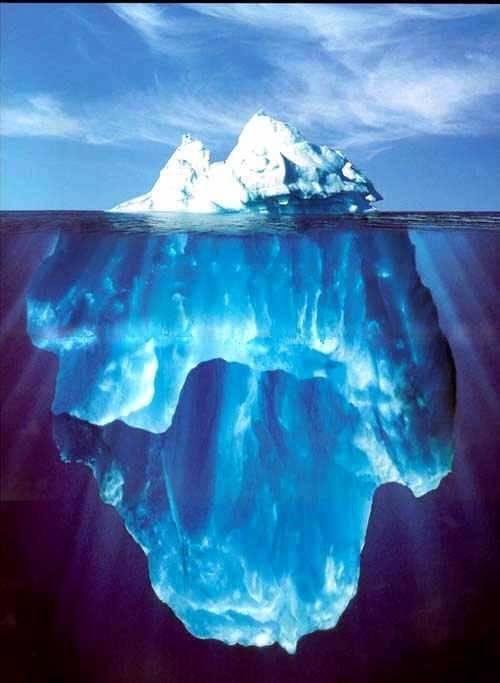 Klinik
İyileşme
Subklinik
Mastitisin Teşhisi?
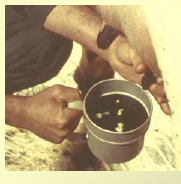 Fiziksel Muayene
İneğin genel durumu
Yangı belirtileri
Meme loblarında simetri/asimetri
Sütün Muayenesi
Süt miktarının ölçülmesi
Strip kap
California Mastitis test
SHS 
Sütün elektrik direnci
Sütün Mikrobiyolojik muayenesi
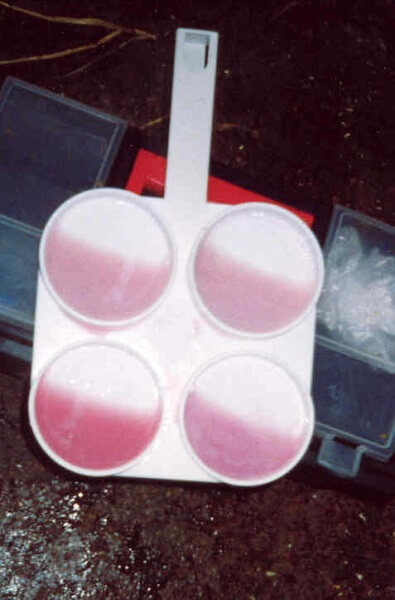 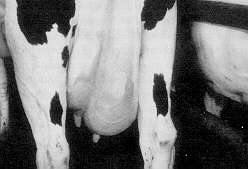 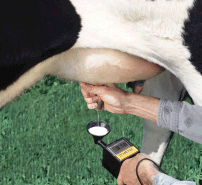 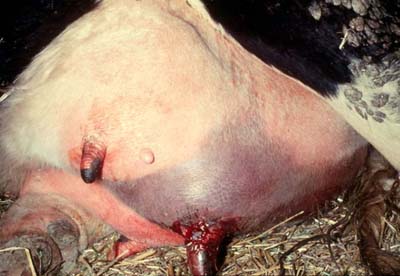 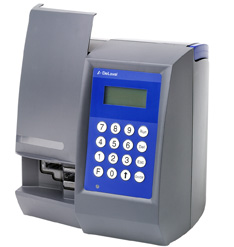 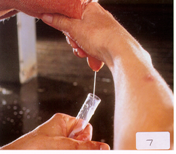 Mastitisin teşhisi?
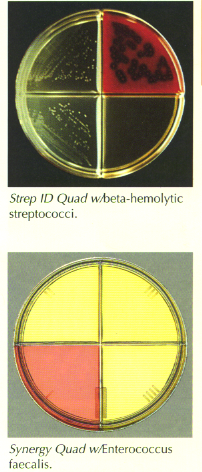 Kültür Analizi
Çoğunlukla akut mastitislerde
Oldukça pahalı ($ 5- 12)
CMT Skorlama
Mastitis Sağaltımında
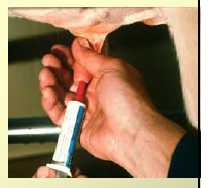 Mastitis vakalarında, en doğru sağaltım seçeneğinin bulunabilmesi için, sürü bazında bu hastalığın ortaya çıkmasındaki mikrobiyal ve çevresel etkenlerin bilinmesi gerekir.
Oksitosin 
Sık sağım 
Meme içi ilaç uygulaması
Anti-inflamatuar ilaç verilmesi 
Sıvı tedavisi
Sistemik antibiyotik uygulanması 
Diğer destekleyici tedaviler
Kontrol - bulaşma
Kontrol - çevresel 
Mastitis aşılama programı 
Sürü Problemine yaklaşım
Meme yangılarının tedavisinde uygulanan yöntem ve ilaçlar
Meme yangılarının tedavisinde uygulanan yöntem ve ilaçlar
Meme yangılarının tedavisinde uygulanan yöntem ve ilaçlar
Klinik mastitislerde etkili tedavide sıklıkla
SAND diye kısaltılabilen bir tedavi protokolü uygulanmaktadır; 
S: sıvı ve elektrolit tedavisi.
A: antibiyotik, 
N: non-steroid antienflamatuvar,
D: diğer yardımcı ilaçlar. Klinik mastitislere klinik yaklaşım mastitisin şiddetine ve kültür sonuçlarına göre değişebilmektedir.
Mastitisten Korunmak Amaçlı Aşıların Kullanılması
Lysigin ® : Stafilokoklara karşı, düvelerde 6-12 aylık iken ve doğumdan 3-6 hafta önce 5 ml,  14 gün sonra ek doz uygulaması 6 ayda bir tekrarlanması gerekir.
Pili Shield ® : E Coli’lere karşı2 ml her yıl tekrarlanır (60 günden önce hayvan kesilmez)
Lactocac ® : S agalactia, S dysagalactia, S Uberis, S Pyogenes, S aureus, E Coli’ ye karşı 15 ml SC 15 gün ve sonra tekrarı 6 ayda bir korunmak için tekrarı, tedavi amaçlı için 20 ml, 2. 15 ml 3. 15 ml 3-4 gün aralıklarla yapılır
Hipermastivac ® : S agalactia, S dysagalactia, S Uberis, S Pyogenes, S aureus, E Coli, Pseudomonas aeruginosa ve
Mastitisten Korunmak Amaçlı Aşıların Kullanılması
Sonuçların tartışılmasının sebebi
1. Oluşan antikor titrelerinin hayvanlar arasında önemli farklılıklar     göstermemesi
2. Laktasyon  sırasında normal bir memenin epiteli serum antikorlarına karşı geçirgen olmadığından enfeksiyon sırasında memede etkili düzeyde antikor bulunmaması,
3. Çoğu bakteri türlerinin immunolojik yönden çeşitli suşların bulunması
4. Yeterli düzeyde antikor ve immunite sağlayabilmek için aşını tekrarlanan dozlarının gerekmesi
5. Ekonomik olup olmaması çok önemlidir.
Mastitis Sağaltımında
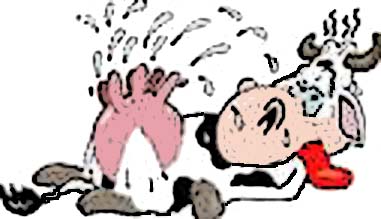 Sağaltımın etkinliği
Ekonomik olup olmadığı
Antibiyotik kalıntılarından arındırılmış süt piyasaya en kısa sürede sunulabilmesi bakımından çok önemlidir.
Mastitis ve ekonomik kayıp
Tüm hastalıkların % 48’ini teşkil eder
 Her 10 inekten 3’ünde yılda bir kez klinik mastitis şekillenir.
 İneklerin % 7’si mastitis nedeniyle 	sürüden çıkarılmaktadır.
 İneklerin % 1’inde mastitis nedeniyle 	ölüm şekillenmektedir.
Mastitis ve ekonomik kayıp
Tüm hastalıklarla ilişkili ekonomik kaybın % 25’i doğrudan mastitisle ilişkilidir
 Coli mastitislerde her bir klinik vakanın maliyeti 400 $’ı bulabilir.
 Her ineğin mastitisten dolayı yıllık 170 $ kayba uğradığı….
 Bunun % 70’nin subklinik mastitise bağlı süt kaybından oluştuğu bilinmektedir
Mastitisi oranı artar…
Vitamins A veya E,  beta-carotene, 
Se, Cu, ve Zn gibi 	 iz minerallerin eksikliği 
durumlarında çevresel mastitislerin insidansı artar
Rasyonun yüksek oranda protein içermesi 
Gıda veya suda yüksek oranda nitrat bulunması
Rasyona üre ya da non-protein nitrojenlerin 	ilave 	edilmesi insidansını artırır
Hypokalsemia-Mastitis
Ketosis:23.6X
Güç Doğum:37X
RS:4X
Mastitis:5-8X
Prepartum dönemde Vit-D3 veya oral kalsiyum uygulamasının
İmmunostimulasyon-Mastitis
Dolaylı yada direkt total  immunoglobulinleri artırarak mastitis oranını azaltmaktadır.
Askorbik Asit
İnterleukin-2
İsoprinozine
Laktoferrin vb.
Levamizol (Prepartum dönemde 2,5mg/kg 7 gün arayla 5 doz)
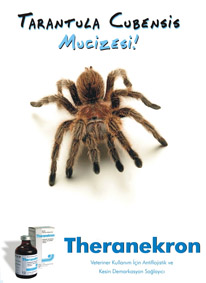 Theranekron D6
Klinik ve subklinik mastitislerin tedavisinde, Theranekron D6 formunun SHS değerlerinin düşürülmesinde etkili olduğu, uygun intramammal antibiyotik tedavisi ile kombine edildiğinde tedavi başarısını artırdığı,
 Özellikle subklinik mastitislerin tedavisinde süte geçmediği için ekonomik olarak da öncelikli alternatif bir tedavi olabileceği bildirilmiştir.
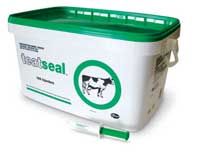 Teat Seal(Meme tıkacı)
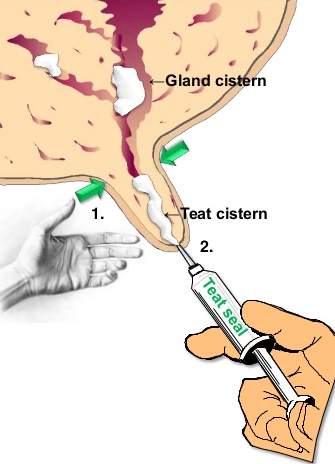 Kuru dönemde, kuru dönem antibiyotik(kloksasisilin vb.) tedavisi sonrası meme tıkacı  kullanıldığı zaman mastitis insidansı azalmaktadır.
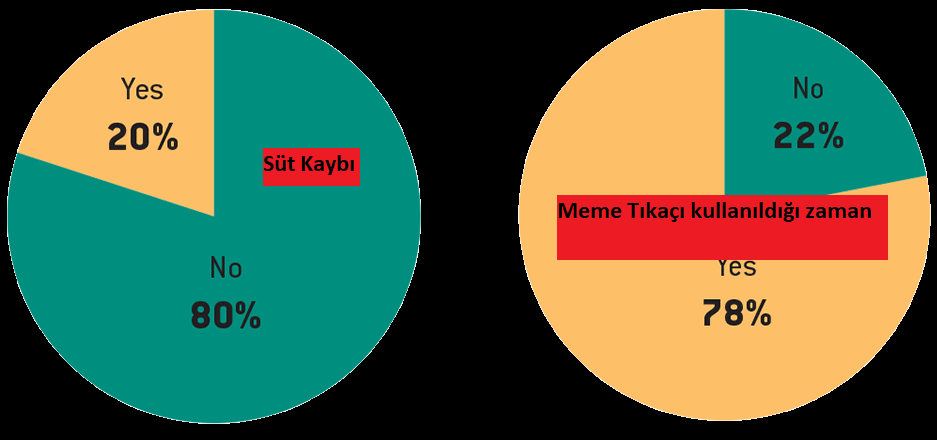 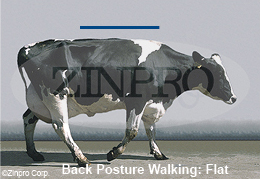 Locomotion Scoring (Topallık Skoru)
Özellikle zemin kaynaklı topallık artığı zaman mastitis oranı da artar.
Topallığa bağlı ağrı artığı zaman salgılanan adrenalin-noradrenalin-kortizon oksitosin salınımını baskılamakta ve sonuçta memede kalan süt mastitis oranını artırmaktadır. 
ÇÖZÜM: Ahır hijeni 
ve sağımhanede
müzik ve rahatlık
Sağlanması….
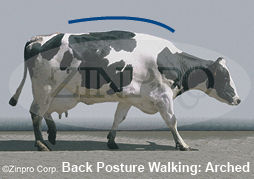 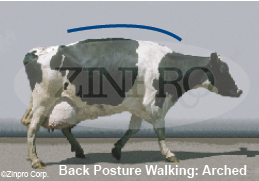 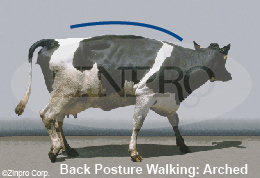 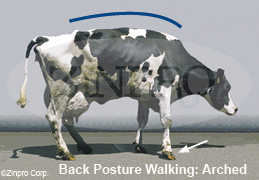 Güncel ve Ekonomik Yöntemler
Osmotik Tedavi
Topikal Uygulamalar
Doku Yapıştırıcıları
Fitoterapi
Homeopati
Koruyucu hekimlik
Osmotik tedavi
Akut mastitis vakalarında intralobuler ve interlober kanallarda daralmalar söz konusu olur. 
Hipertonik solüsyonlar memeye verilir.
Yangı sekretlerinin sulandırılması ve dışarı atılmasına yardımcı olur.
Makrofaj faliyetleri desteklenmiş olur.
Osmoterapide;
%5-10’luk glukoz solüsyonları
Sodyum bikarbonat
%3’luk sodyum klorür(salin solüsyonları) kullanılarbilir.
Tropikal uygulamalar
Masaj
Liniment uygulamaları
Hidroterapiler
Meme içine antibiyotik dışında maddeler verilmesi
Vitamin uygulamaları
Tropikal uygulamalarda amaç tedaviyi desteklemek
Tropikal uygulamalar antibiyotik kullanımı­nı azaltmak, tedaviyi desteklemek için kullanılırlar;	
Nane özü
Okaliptus yağı
Mentol
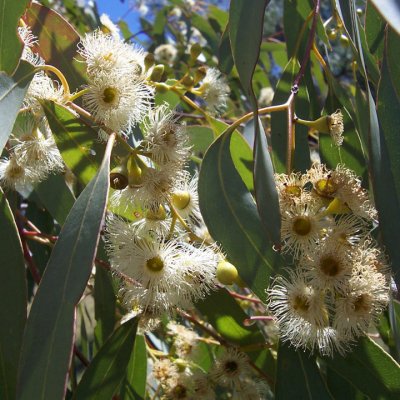 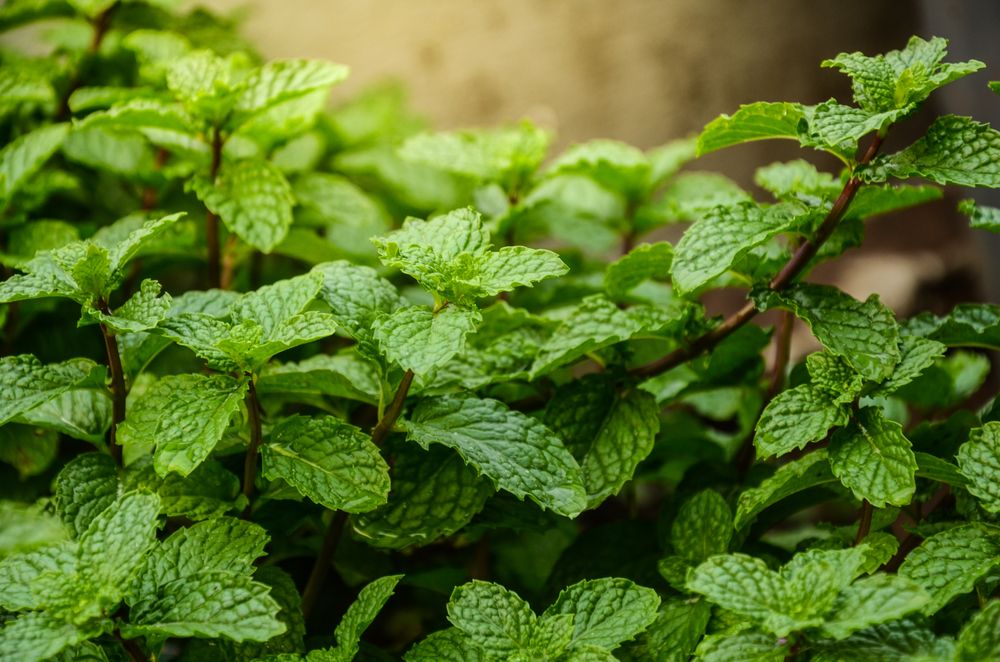 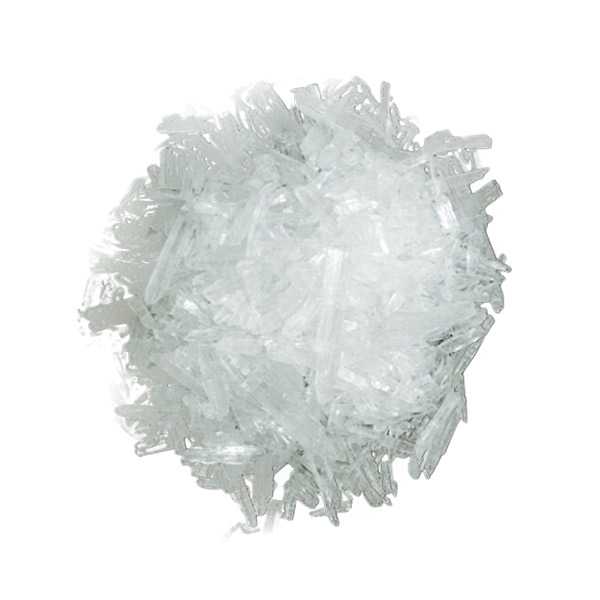 Doku yapıştırıcıları
Travmatik nedenlerden oluşan yaralanmaların hızlı bir şekilde iyileşmesi için kullanılan doku yapıştırıcıların en yaygını Cyanoacrylate, CryoSeal ’dır. 
Doku yapıştırıcıları sahada kolay uygulanmaları ve ucuzdur.
Uygulama sonrası makineli sağım önerilmesi avantajdır.
Fitoterapi
Sentetik maddelere göre bu yöntemin ucuz ve daha yararlıdır.
Sentetik ilaçlar bu tip bitkilerden orijin alırlar.
Fitoterapi bilinen tedavi metodunun desteklemek amacı ile kullanılmaktadır ve bununla ilgili bir çok çalışma vardır.
Comfrey (karakafes otu) ekstratının meme içi kullanıldığında akut mastitiste tedavi edici etkileri vardır.(soğutucu jel)
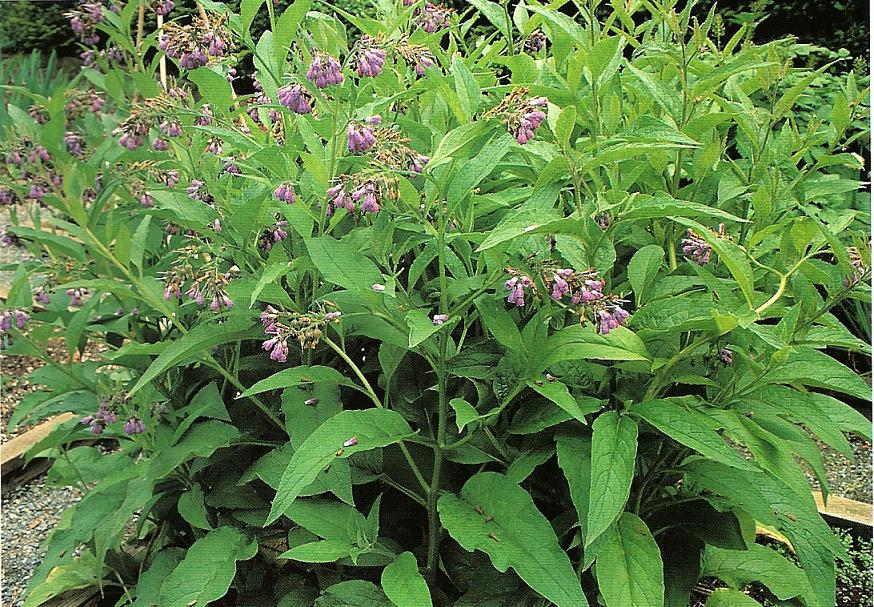 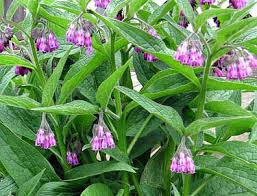 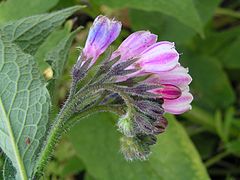 Sarısabır (Aloe vera) bitkisi de sığırlarda mastitis sağaltımında kullanılmıştır ve Staphylococcus kaynaklı mastitislerde kullanılabileceği ve sonuçalrın iyi olduğu ortaya konmuş. (Antienfalamatuar etki)
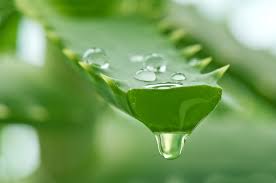 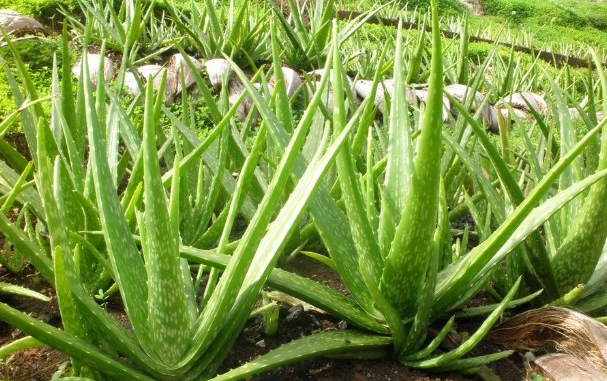 Ocimum sanctum'u (fesleğen) sığırlarda subklinik mastitislerde tedavi amaçlı meme içi kullanıp birçok parametrede meydana getirdiği değişikleri saptamaya çalışmışlardır. Uygulama sonrasında söz konusu bitkinin total bakteri sayısını düşürdüğü, nötrofil ve lenfosit sayısını arttırdığı görülmüştür.
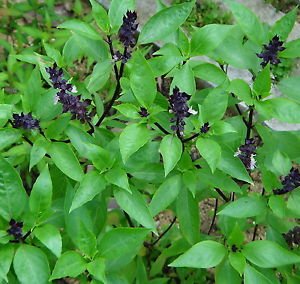 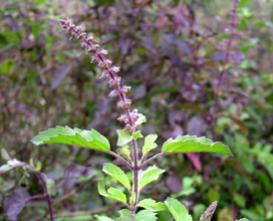 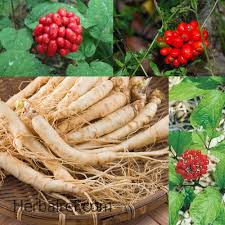 Homeopati
Homeopati, kısaca organizmanin doğal yoldan tedavi edilmesi demektir.
Homeopatik ilaçlarin büyük bir çoğunluğu bitkisel, hayvansal ve kimyasal kaynakların sulandırılmasıyla elde edilir.
Neden homeopati
Homeopatik ilaçlar tedavide güvenli ve geniş kullanım alanına sahiptir.
Homeopatik ilaçlar ile belli bir prensip dahilinde yapılan tedavilerde, yan etkiler görülmez. Ancak kontrolsüz ve uzun süreli kullanımlarda yan etkiler oluşabilir.
Tedavide sentetik kimyasal maddelerin kullanımı azalır, böylece hayvansal atıklarla (örneğin; dışkı, idrar vs.), oluşabilecek çevre kirliliği önlenir.
Homeopatik ilaçlar et ve sütte kalıntı yapmazlar.
Enfeksiyon etkenleri bu ilaçlara karşı direnç kazanmaz.
Homeopatik ilaçlar fiyat olarak daha ucuzdur